SaTC: CORE: Small: Identifying and Quantifying Design Principles For Improving Password Manager Usage
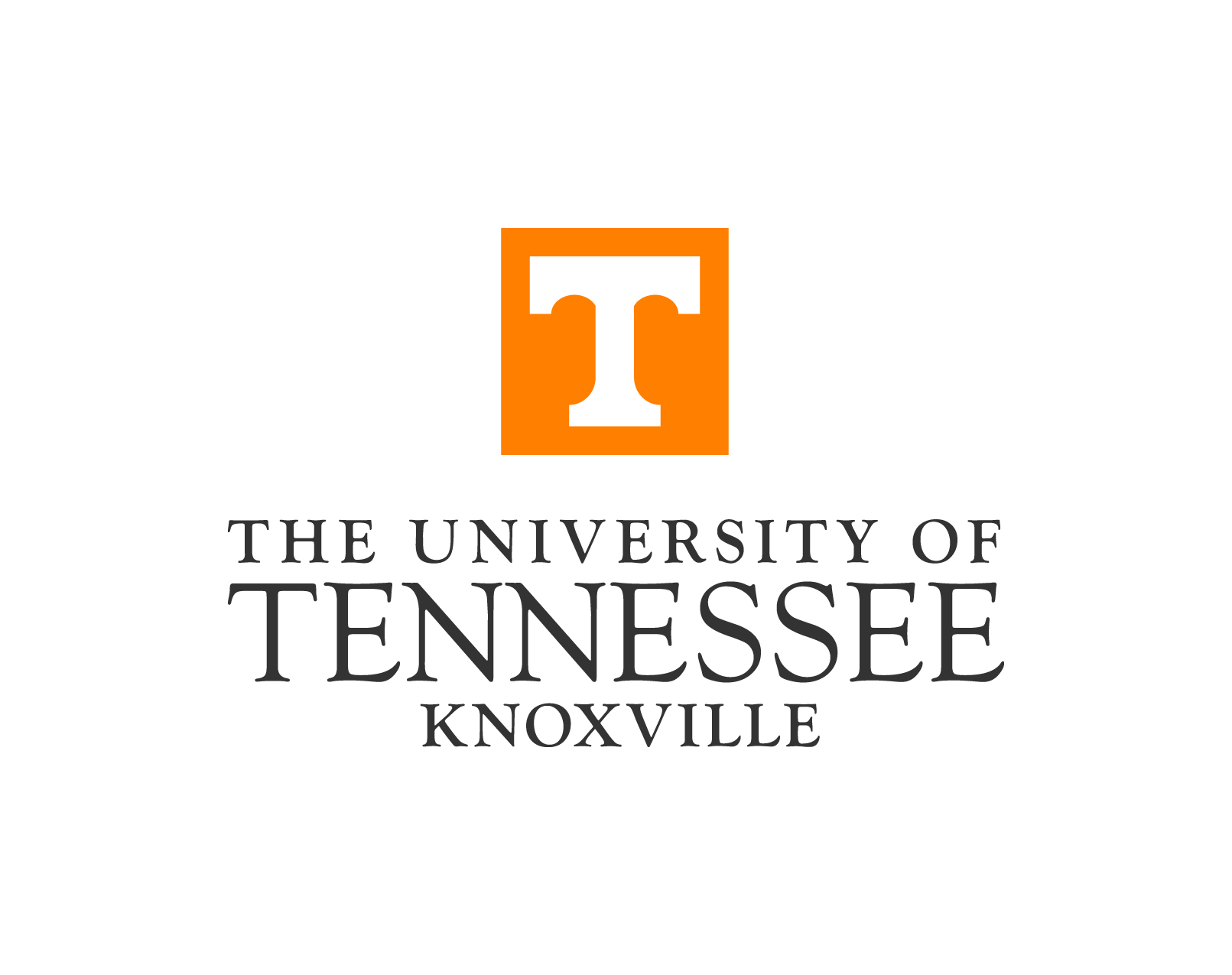 Objective & Challenge: 
Users largely ignore password managers' security-critical functionality
This project seeks to identify design principles and practices that promote the full and correct usage of password managers'security-critical functionality
Scientific Impact: 
Identification and prototyping of design principles that promote the full and correct usage of password managers'security-critical functionality
In-depth data on input characteristics for password entry on non-keyboard devices, enabling the creation of better password generation algorithms
Password generation
Password Autofill
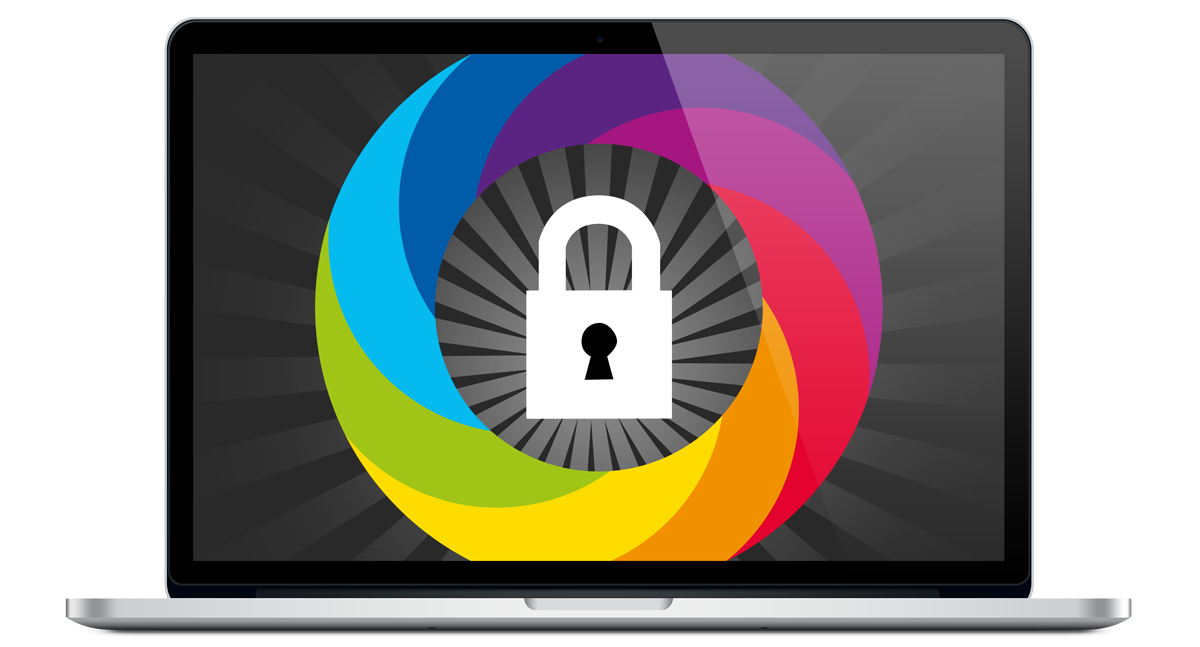 Approaches & Solution: 
Approach: Design and prototype potential interventions; leverage user study to identify the best designs and practices
Breakthrough: Creation of a trusted in-browser pathway for password autofill that prevents password theft; extended to secure FIDO2-based 2FA
Broader Impact andBroader Participation: 
Improved password hygiene for the hundred million plus password manager users
Proof of concept prototypes implementing the identified design principles
Supports 3 PhD theses and 4 REU students, including students from traditionally underrepresented communities
Credential Audits
Parent-Child Usage
Award: 2226404
Scott Ruoti (ruoti@utk.edu)
University of Tennessee, Knoxville
[Speaker Notes: Image: https://locker.io/blog/password-manager-local-vs-cloud (CC license).]